ΤΕΧΝΙΚΕΣ ΒΙΟΨΙΑΣ-ΙΣΤΟΛΟΓΙΚΕΣ ΤΟΜΕΣ-ΧΡΩΣΕΙΣΑΝΟΣΟΪΣΤΟΧΗΜΕΙΑ
Στάμος  ΘΕΟΧΑΡΗΣ
Αν. Καθηγητής ΕΚΠΑ
ΔΙΑΔΙΚΑΣΙΕΣ ΚΑΙ ΤΕΧΝΙΚΕΣ ΑΠΑΡΑΙΤΗΤΕΣ ΣΤΗ ΠΑΘΟΛΟΓΟΑΝΑΤΟΜΙΚΗ ΔΙΑΓΝΩΣΗ
Ο Rudolf Virchow, που αναφέρεται ως ο πατέρας της σύγχρονης Παθολογικής Ανατομικής, υποστήριζε ότι η βάση κάθε νόσου είναι η βλάβη του κυττάρου
Η Παθολογική Ανατομική στην απλούστερη της έννοια είναι η μελέτη των Δομικών και Λειτουργικών Ανωμαλιών που εκφράζονται ως Νόσοι των Οργάνων και των Συστημάτων
Σημαντικές τεχνολογικές εξελίξεις αποτέλεσαν ορόσημο στη διαγνωστική Παθολογική Ανατομική:
Φωτομικροσκόπιο
Ανοσοϊστοχημεία
Μοριακή Βιολογία
Ψηφιακή Απεικόνιση (Digital Imaging)
Ηλεκτρονικό Μικροσκόπιο
Anatomical Pathology
Παθολογική Ανατομική
Νεκροτομών 
(Autopsy Pathology)
Κυτταρολογία
(Cytopathology)
Παθολογική Ανατομική
Χειρουργικών Παρασκευασμάτων 
(Surgical Pathology)
Clinical Pathology (Μικροβιολογία, 
Βιοχημεία, κ.λπ.)
Παθολογική Ανατομική
Pathology
Δείγμα προς εξέταση: Βιοπτικό Υλικό ή Χειρουργικό Παρασκεύασμα
Παραλαβή Δείγματος στο Εργαστήριο: Ταυτοποίηση-Μονιμοποίηση
Παραλαβή από Παθολογοανατόμο
Η επεξεργασία των ιστών για τη λήψη τομών παραφίνης διαρκεί τουλάχιστον 24 ώρες
Σε ορισμένες περιπτώσεις λαμβάνονται τομές από το νωπό παρασκεύασμα, με ψυκτικό μικροτόμο (ταχεία βιοψία)
Papanicolaou stain
MGG stain
ER immunostaining
PR immunostaining
HER-2 gene amplification
Ιστολογική Εξέταση: 
Μακροσκοπική Περιγραφή 
Μικροσκοπική Εξέταση
Καθοριστικά για την ασφαλή διάγνωστική διαδικασία:
Ο σωστός χειρισμός του παρασκευάσματος πριν τη λήψη των ιστολογικών τομών και οι συνοδές κλινικές πληροφορίες (πρέπει να γνωρίζουμε το λόγο της επέμβασης)
Η μακροσκοπική εικόνα μπορεί να συνεισφέρει σε >50% της τελικής διάγνωσης
Μακροσκοπική εξέταση-Λήψη αντιπροσωπευτικών ιστολογικών τομών 
για το καθορισμό του τύπου της βλάβης (διάγνωση)
 των ορίων εκτομής 
αναζήτηση προγνωστικών και προβλεπτικών δεικτών
Στις τομές περιλαμβάνονται τμήματα του παρασκευάσματος που 
(α) εμφανίζουν διαφορετική μακροσκοπική εικόνα 
(β) καθορίζουν τη σχέση του με τον «υγιή» ιστό ή τους γύρω ιστούς
(γ) λαμβάνονται πάντοτε τομές από τον μακροσκοπικά φυσιολογικό ιστό καθώς και απο τα χειρουργικά όρια εκτομής
Μονιμοποίηση (ρυθμιστικό διάλυμα 10% φορμόλης)
Λήψη τομών
Αφυδάτωση – Διαύγαση – Διήθηση από παραφίνη
Σκήνωση σε κύβους παραφίνης
Λήψη τομών πάχους 3-6 μ από τους κύβους παραφίνης με μικροτόμο
Χρώση (Αιματοξυλίνη και Ηωσίνη)
Λήψη τομών
Αφυδάτωση – Διαύγαση – Διήθηση από παραφίνη
Σκήνωση σε κύβους παραφίνης
Λήψη τομών πάχους 3-6 μm από τους κύβους παραφίνης με μικροτόμο
Χρώση (Αιματοξυλίνη και Ηωσίνη)
3 συστήματα φακών
 Πυκνωτή
 Αντικειμενικό φακό
 Προσοφθάλμιο
Διακριτική ικανότητα: 250 nm
Μεγεθυντική ικανότητα: x1200
Σήμανση με σινική μελάνη των εξωτερικών επιφανειών όταν αυτές αποτελούν όριο εκτομής νεοπλασματικών αλλοιώσεων
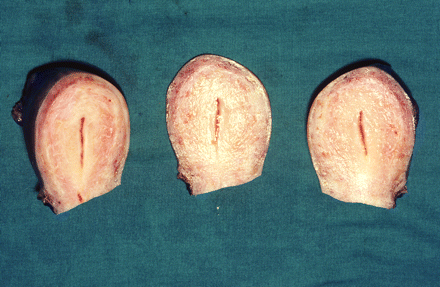 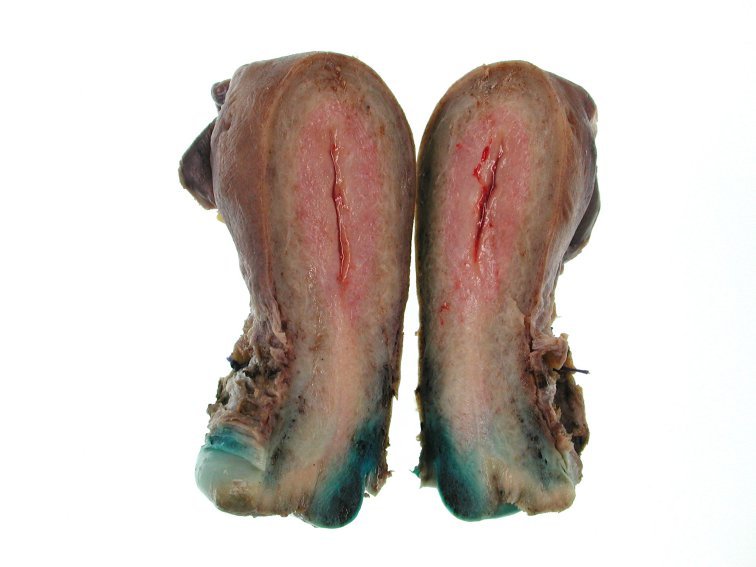 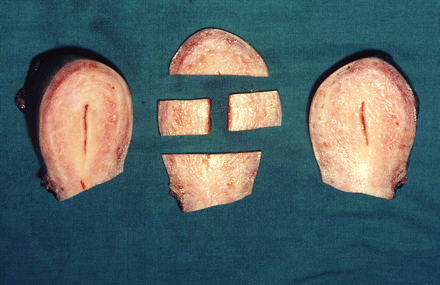 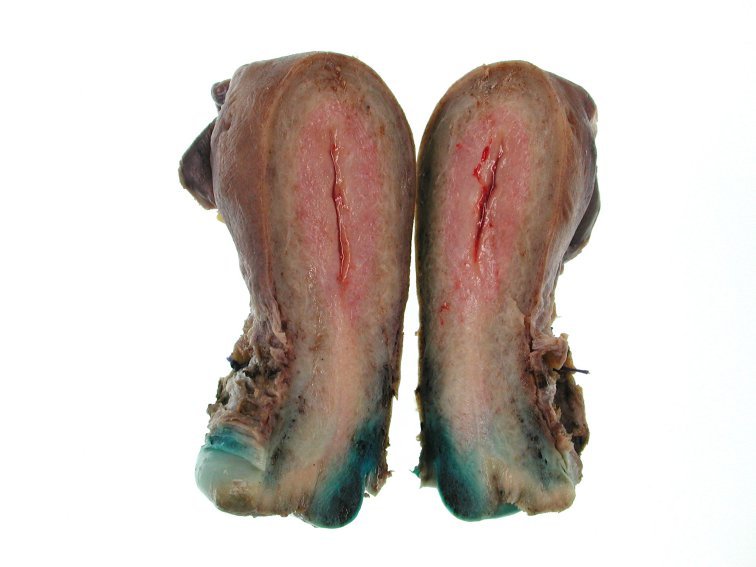 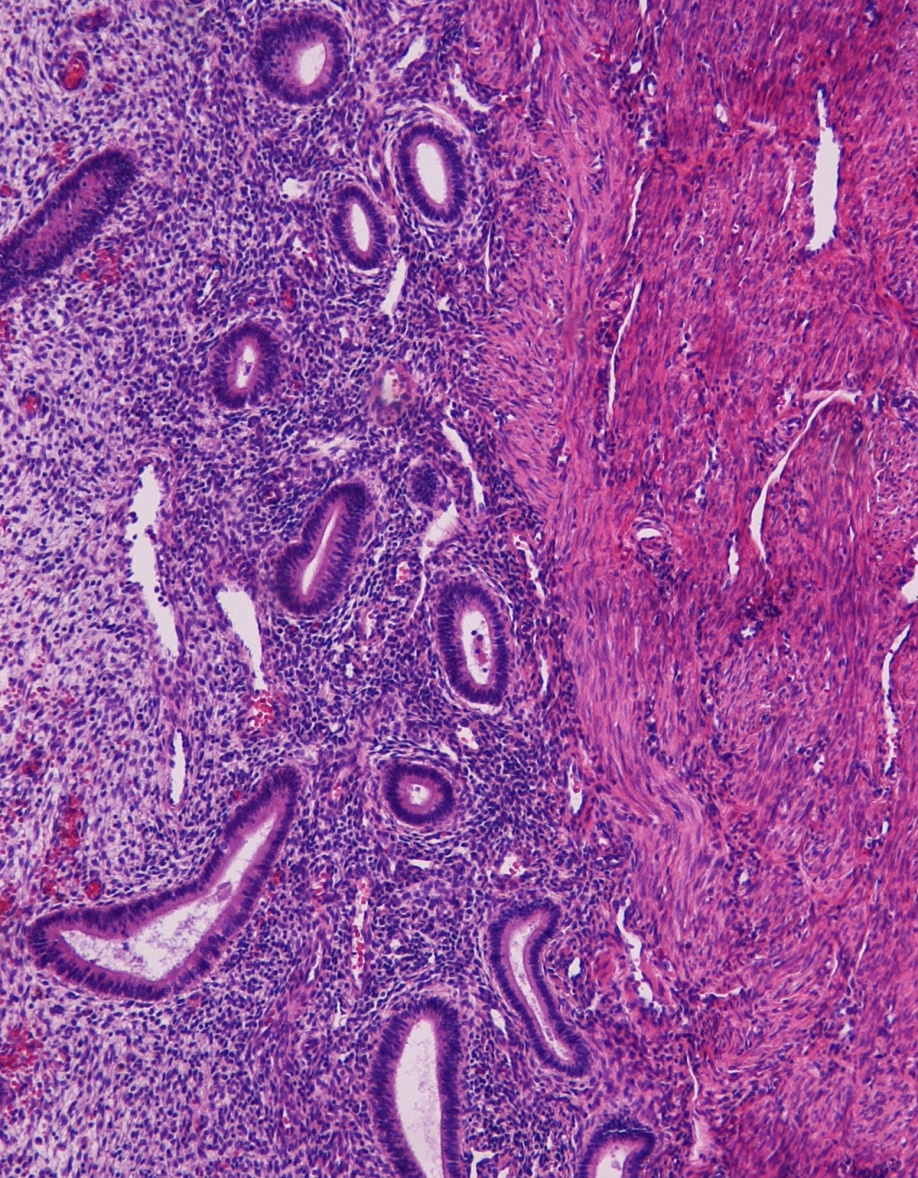 Η τομή των ωοθηκών γίνεται κατά τον επιμήκη άξονα και περιλαμβάνει και διατομή της σύστοιχης σάλπιγγας
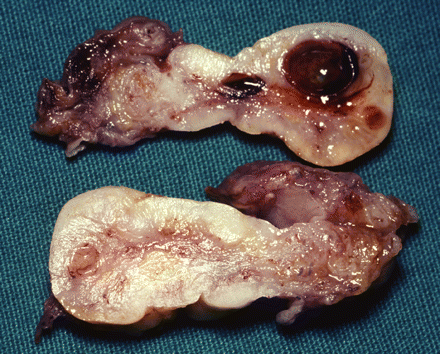 Παρασκεύασμα:
 Ωοθήκη
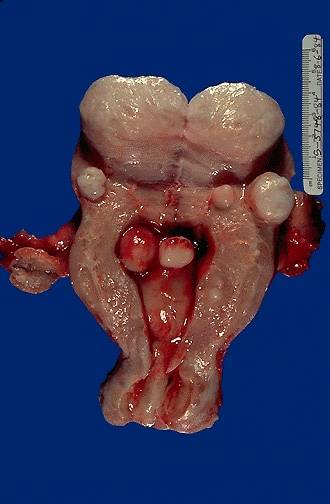 Εφ όσον στο παρασκεύασμα υπάρχει και άλλη παθολογία τότε πρέπει να παρθούν και άλλες τομές
Παρασκεύασμα: Μήτρα με λειομυώματα
Παρασκεύασμα: Ορώδης Κύστη Ωοθήκης
Παρασκεύασμα: Ορώδης Κύστη Ωοθήκης
Παρασκεύασμα: Καρκίνωμα Ωοθήκης
Παρασκεύασμα: Καρκίνωμα Ωοθήκης
Παρασκεύασμα: Καρκινοειδές Πνεύμονα
Παρασκεύασμα: Καρκινοειδές Πνεύμονα
Παρασκεύασμα: Καρκινοειδές Πνεύμονα
ΚΑΚΟΗΘΕΣ ΜΕΛΑΝΩΜΑ
ΚΑΚΟΗΘΕΣ ΜΕΛΑΝΩΜΑ
ΚΑΚΟΗΘΕΣ ΜΕΛΑΝΩΜΑ
ΙΣΤΟΧΗΜΕΙΑ
Μεθοδολογία που εκλεκτικά  χρωματίζει ορισμένα  συστατικά ή εκκριτικά προϊόντα του κυττάρου
Masson Trichrome
Van Gieson
Ziehl Neelsen
Χρώση PAS
Χρώση Perls (σιδήρου)
Χρώση Gomori reticulin
ΑΝΟΣΟΪΣΤΟΧΗΜΕΙΑ
Η ανοσοϊστοχημεία  συμπληρωματικό-επιβεβαιωτικό μέσο της ιστολογικής διάγνωσης
Παρέχει πληροφορίες για την ιστογένεση και τη βιολογική συμπεριφορά των καρκινικών κυττάρων
Δίνει τη δυνατότητα για ανίχνευση πρωτεϊνών ως προγνωστικών-προβλεπτικών βιοδεικτών
ΑΝΟΣΟΪΣΤΟΧΗΜΕΙΑ
Διάγνωση-Διαφορική Διάγνωση
Ένδειξη για τη πρωτοπαθή εστία σε μεταστατικά νεοπλάσματα
Καθορισμός κυτταρικού πολλαπλασιασμού και φαινοτυπικών χαρακτηριστικών με προγνωστική σημασία
Ανίχνευση μικρών εστιών κακοήθειας ή μόλυνση κυττάρων με ιούς, μικρόβια ή μύκητες
Μικρομετάσταση
ΚΥΤΤΑΡΟΠΛΑΣΜΑΤΙΚΗ
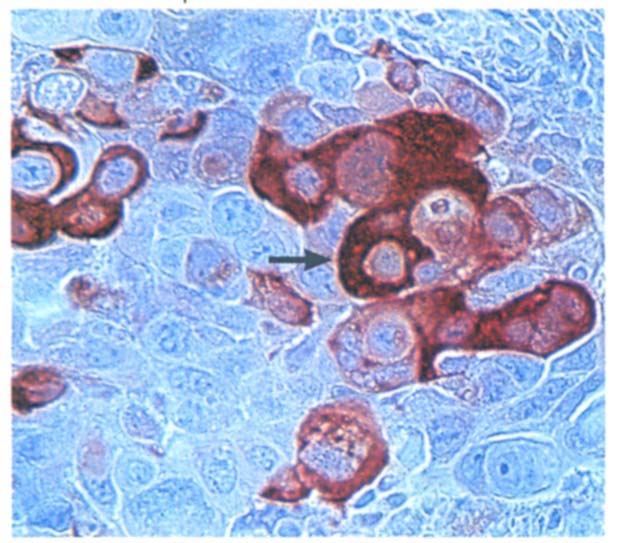 ΠΥΡΗΝΙΚΗ
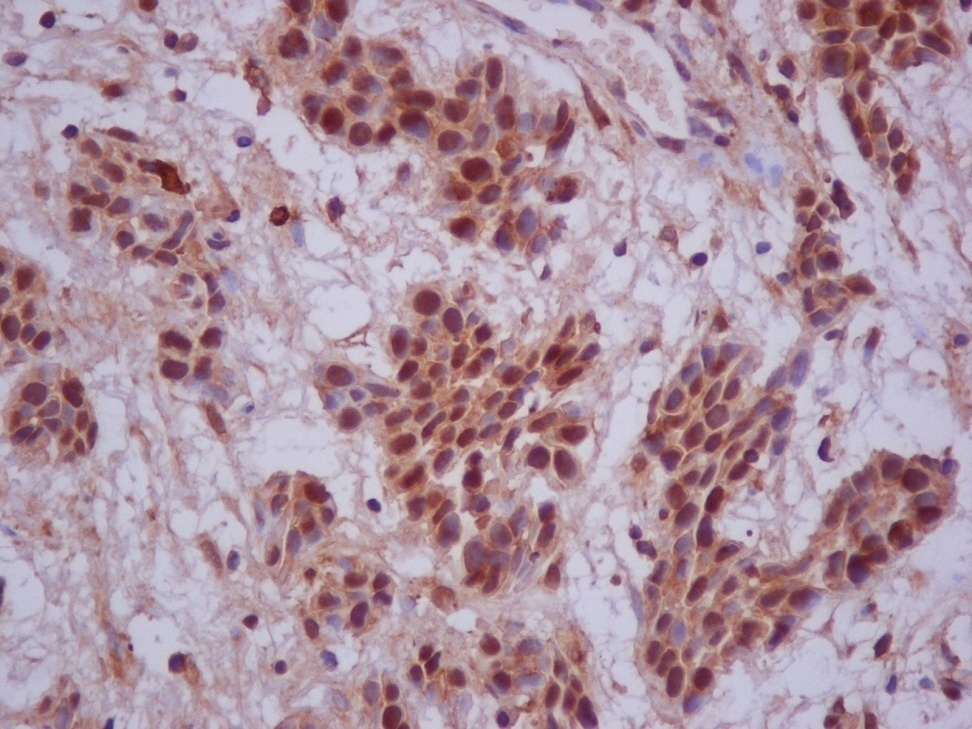 ΜΕΜΒΡΑΝΙΚΗ
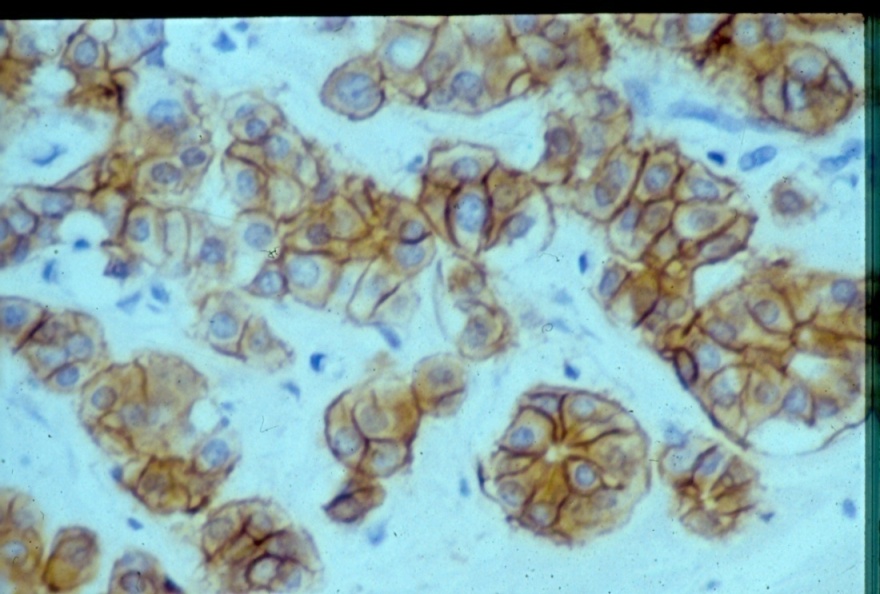 HBsAg(+) στο κυτταροπλασμα ηπατοκυττάρων 
σε ασθενή-φορέα του ιού ηπατίτιδος Β
PSA (+) σε μεταστατική εστία 
καρκινώματος προστάτη στα οστά
ΑΝΟΣΟΦΘΟΡΙΣΜΟΣ
Προσδιορισμός ανοσοσφαιρινών IgG, IgA, IgM, κλασμάτων του συμπληρώματος C3, C1q και ελαφρών αλύσων κ και λ, σε διάφορους ιστούς
ΑΝΟΣΟΦΘΟΡΙΣΜΟΣ
ΗΛΕΚΤΡΟΝΙΚΗ ΜΙΚΡΟΣΚΟΠΙΑ
Σας ευχαριστώ!!!